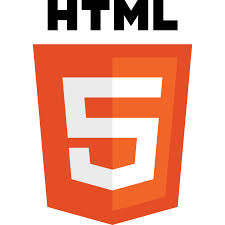 HTML5
Zjednodušení
Deklarace DOCTYPE
	

Určení znakové sady
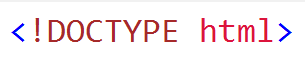 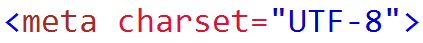 Nové prvky
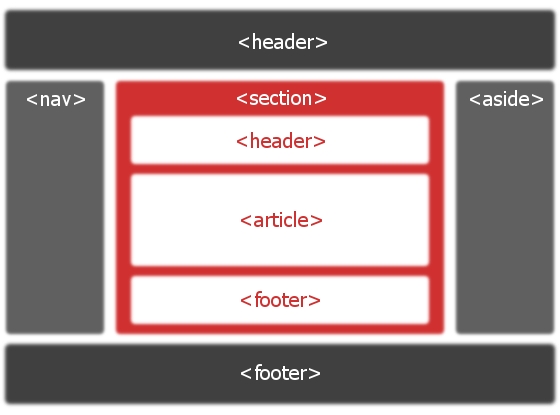 Sémantické značky
header, footer, article, section, …
Formulářové prvky a typy
number, date, time, calendar, range, …
Grafické prvky
svg, canvas
Multimediální prvky
audio, video
…
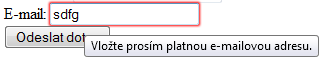 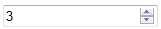 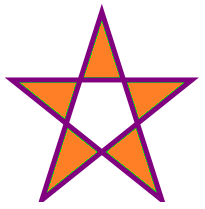 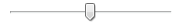 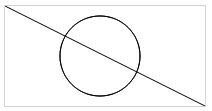 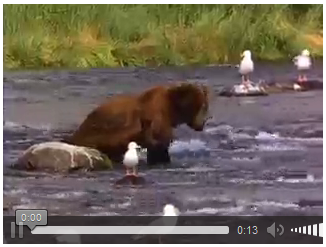 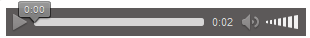 Sémantické značky
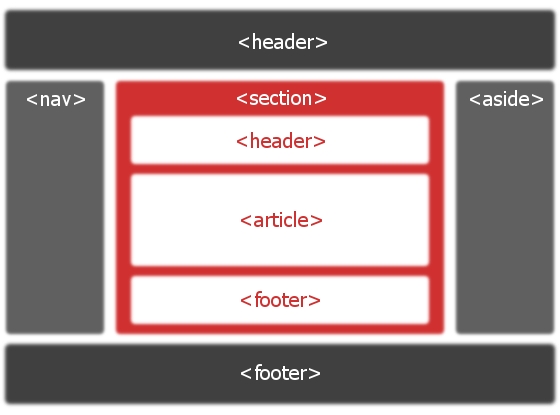 header
section
article
nav
aside
footer
main
figure
Podpora v prohlížečích
HTML5 podporují všechny moderní prohlížeče

všechny prohlížeče (staré i nové) automaticky chápou neznámé značky jako řádkové (inline)
	=> staré prohlížeče musíme naučit chápat neznámé HTML značky jako blokové
Pro staré prohlížeče
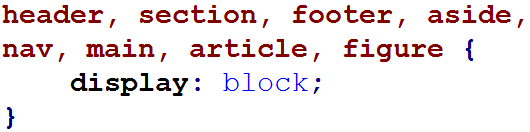 Sémantické HTML5 značky nastavíme jako blokové
Vlastní značky
můžeme přidat vlastní HTML značku

způsob zobrazení určíme pomocí CSS


pro správné fungování v IE přidáme řádek v JavaScriptu
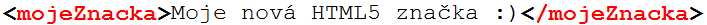 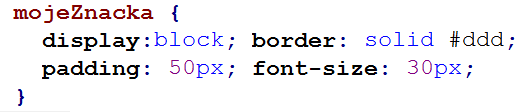 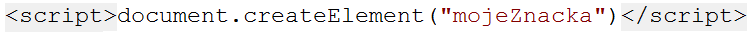 Vlastní značky 	| kód |
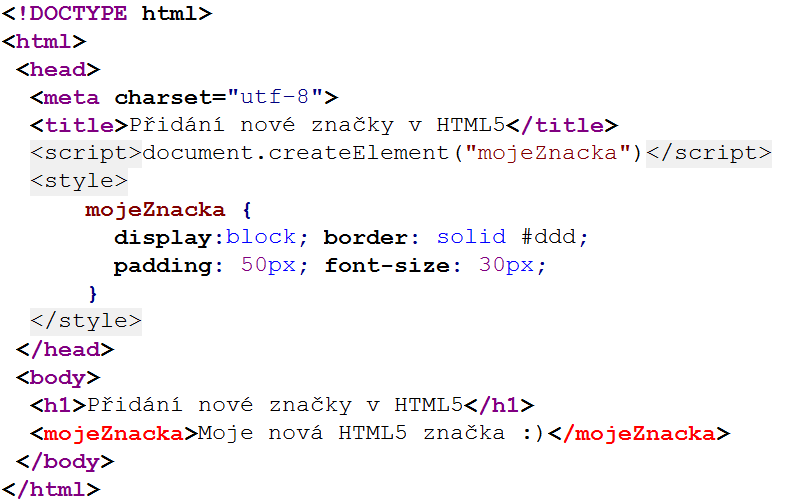 Pro Internet Explorer
<!--[if lt IE 9]>
 <script src="http://html5shiv.googlecode.com/
svn/trunk/html5.js"></script>
<![endif]-->
Internet Explorer 8 a starší neumožňuje stylování neznámých značek
řešení: "the shiv„
JavaScriptový kód, umožňující starším verzím prohlížeče Internet Explorer pracovat s HTML5 
je třeba jej umístit do hlavičky dokumentu (<head>)
autor: Sjoerd Visscher
Otestujte si prohlížeč
html5test.com
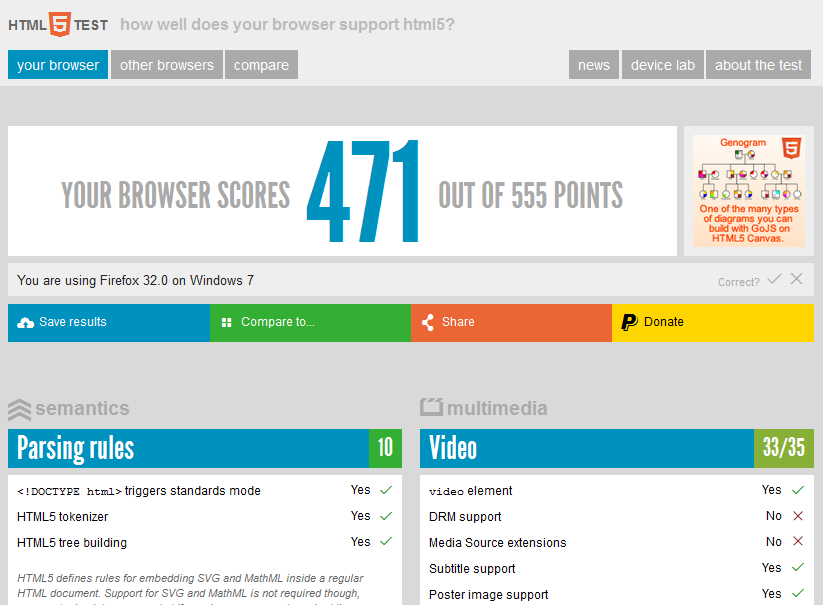 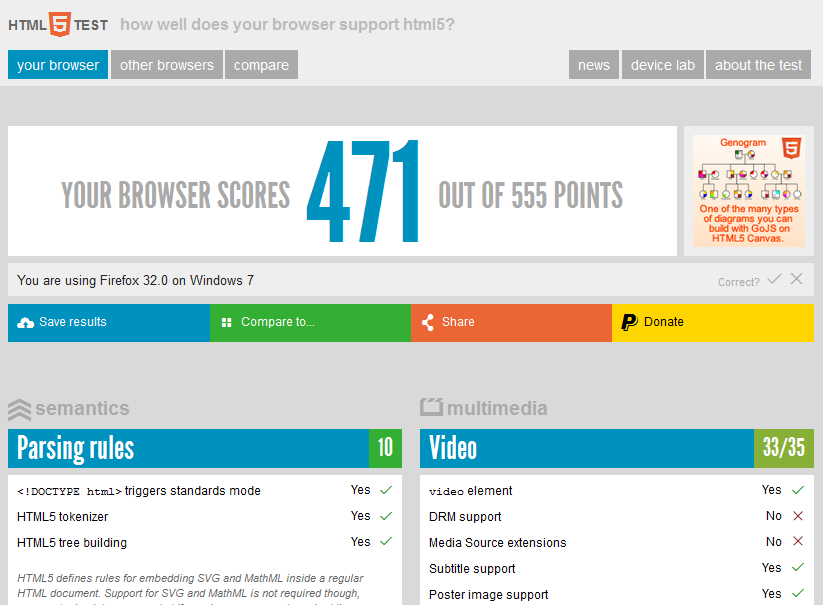